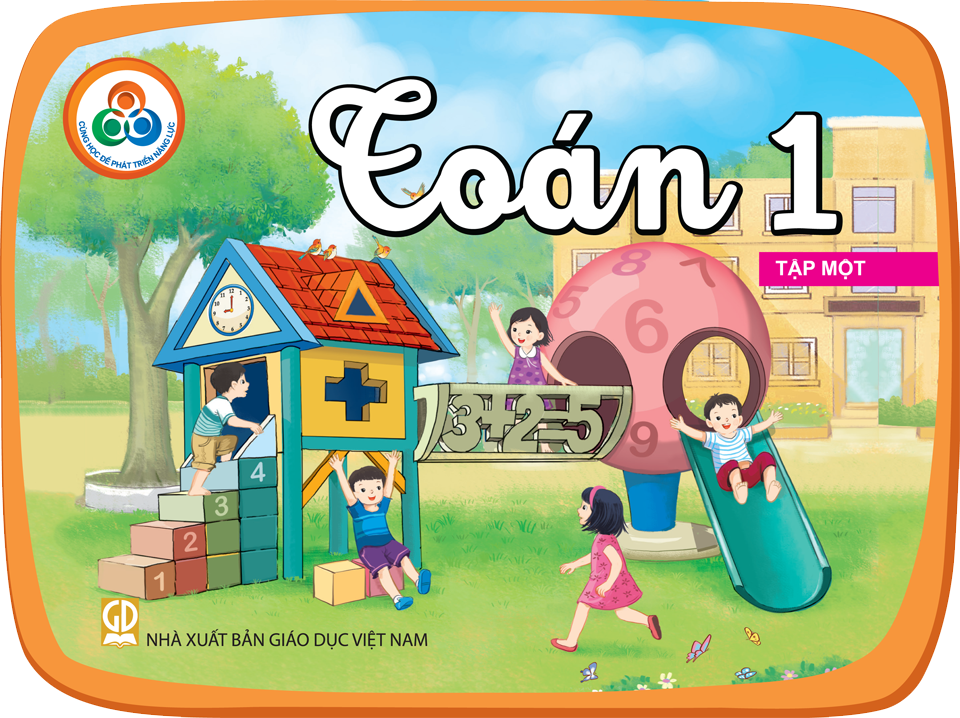 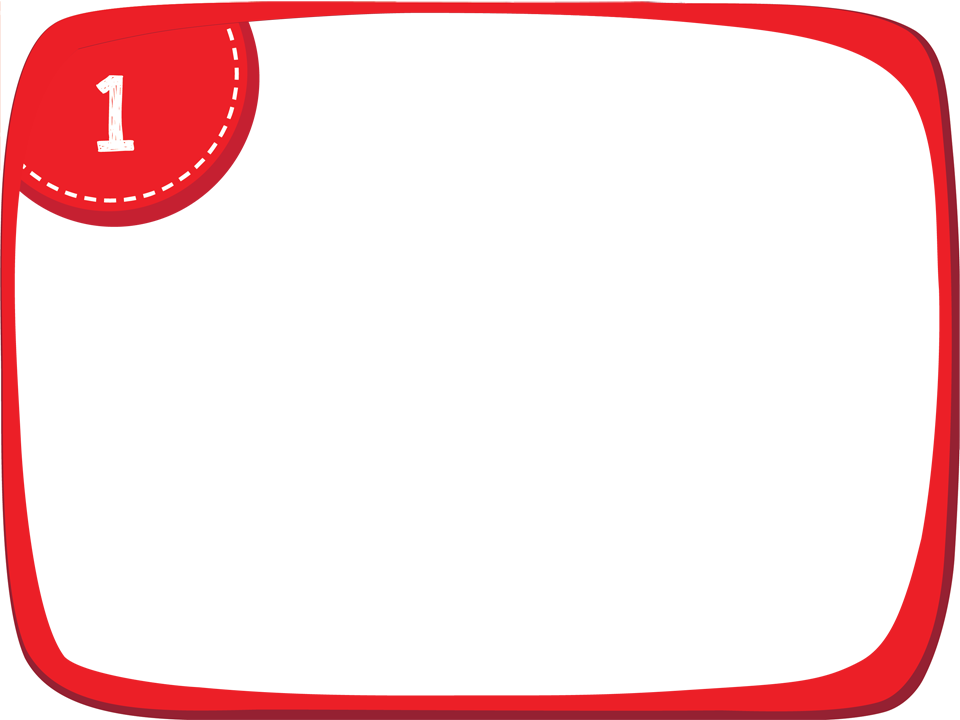 Số 1, số 2, số 3
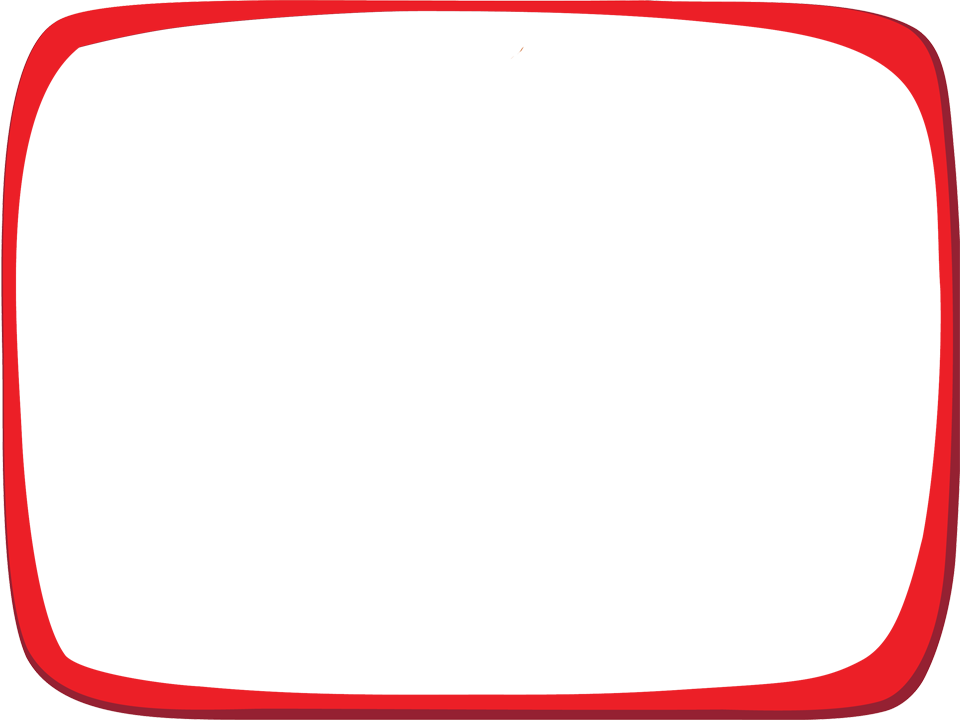 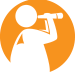 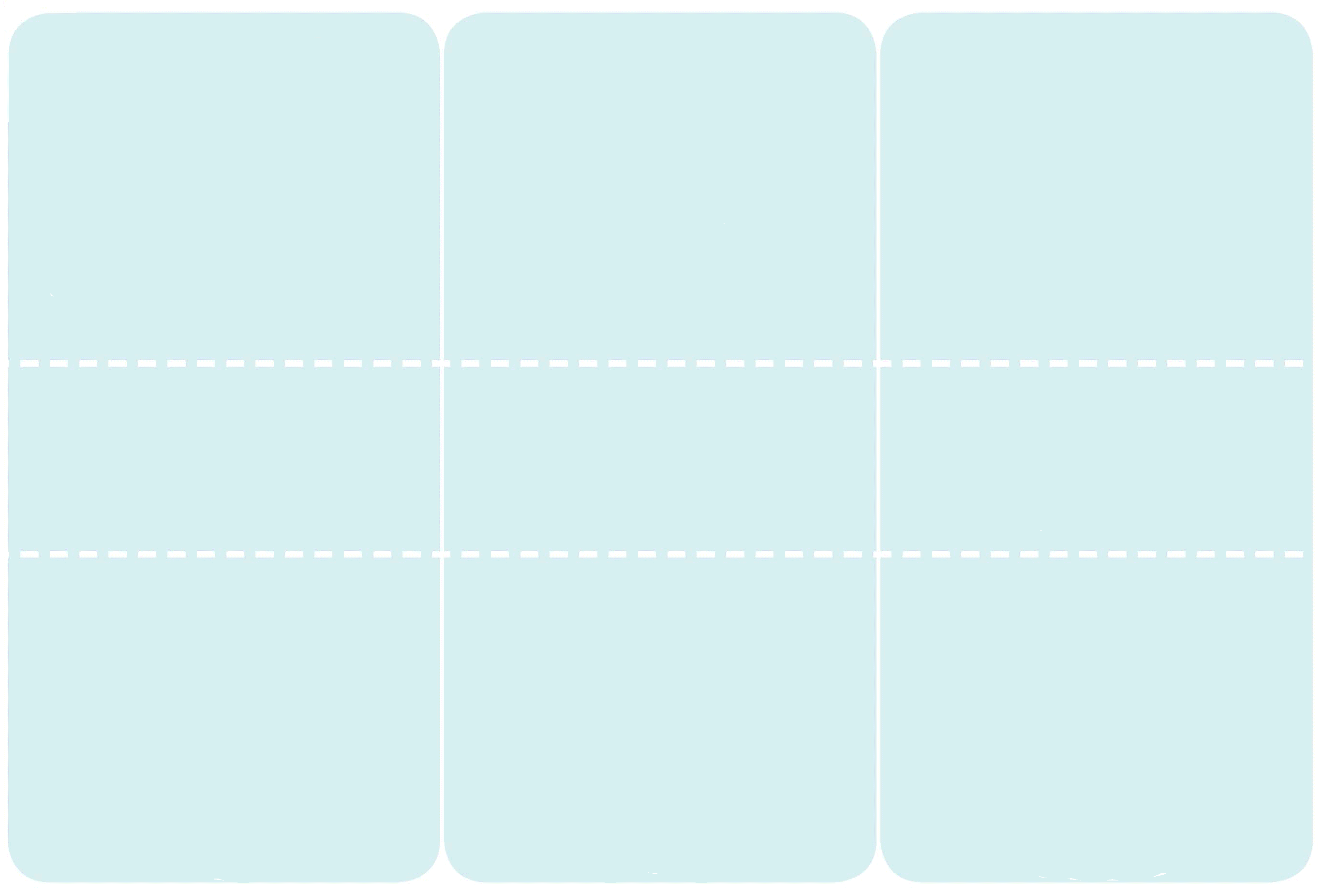 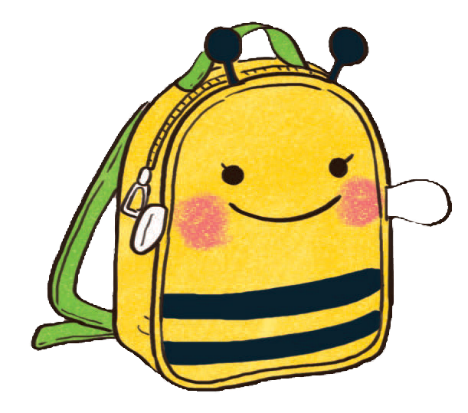 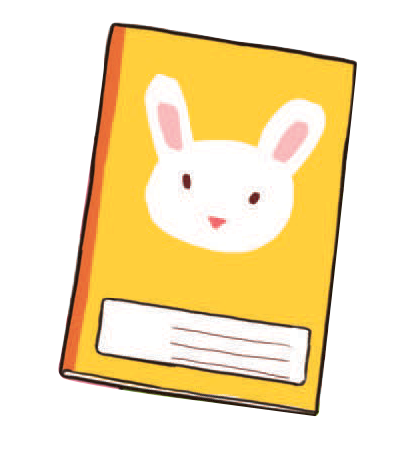 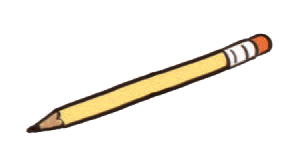 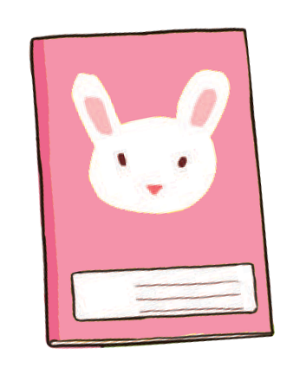 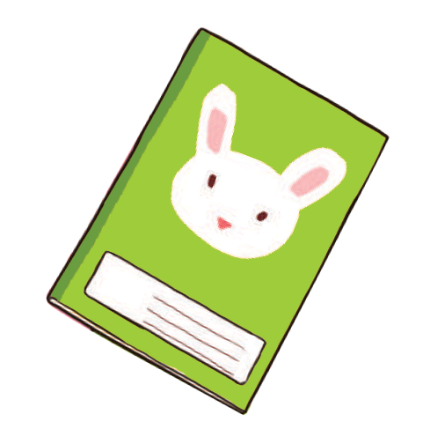 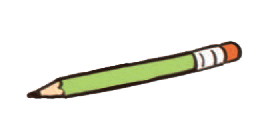 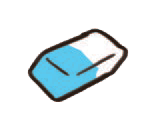 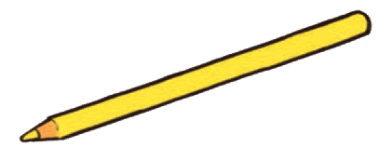 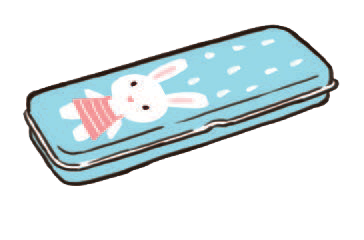 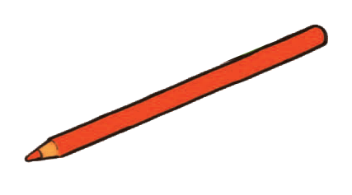 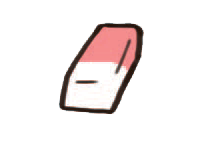 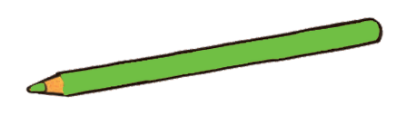 3
2
1
một
hai
ba
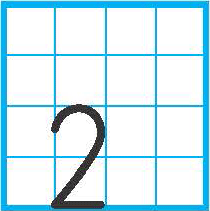 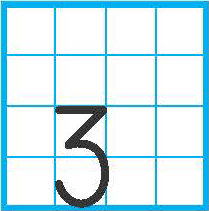 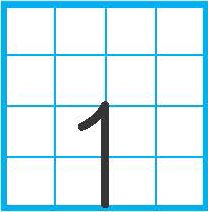 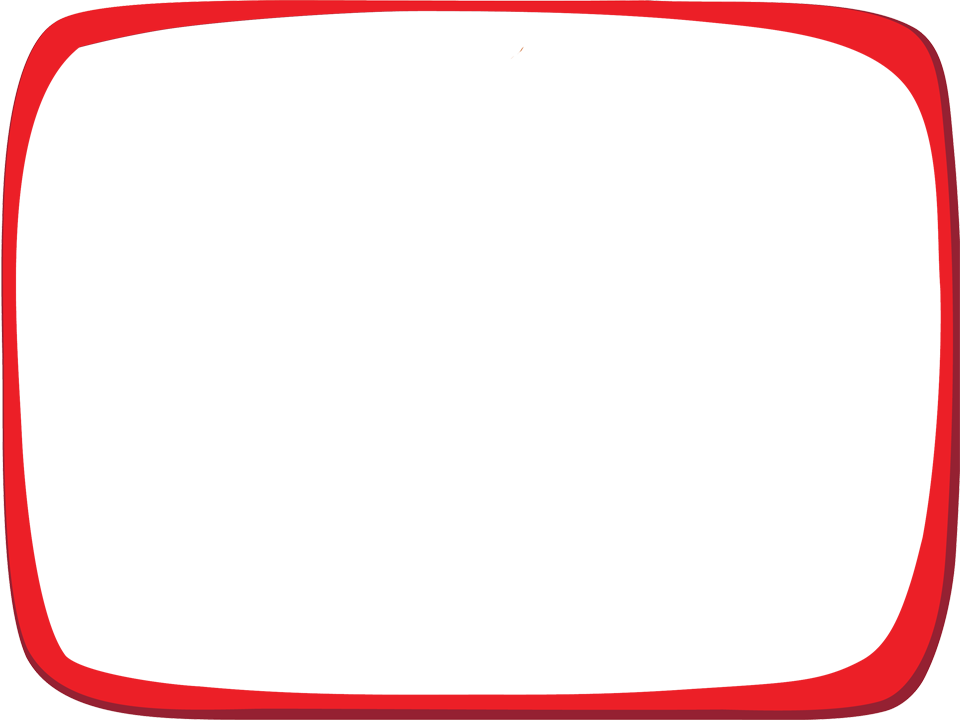 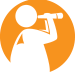 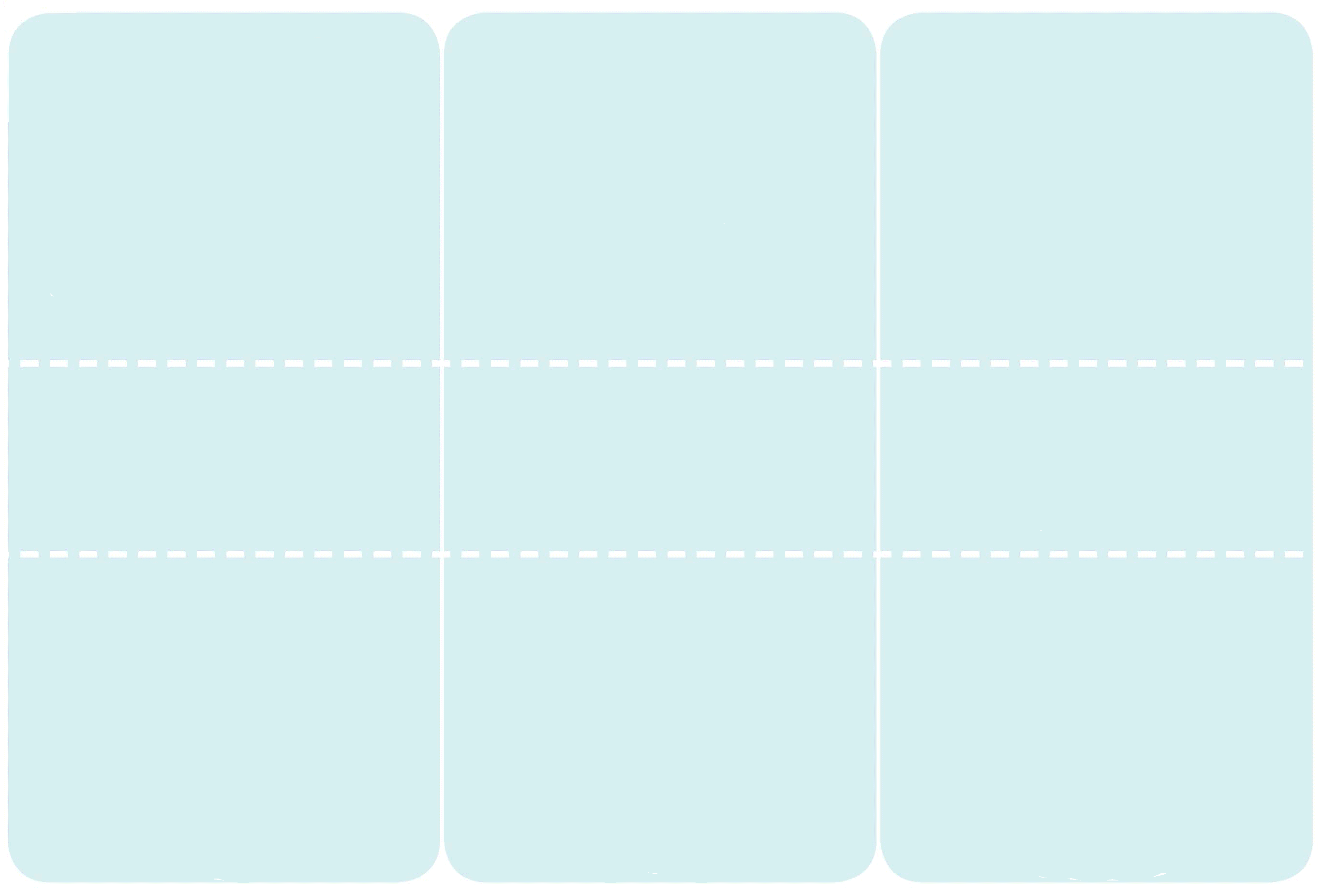 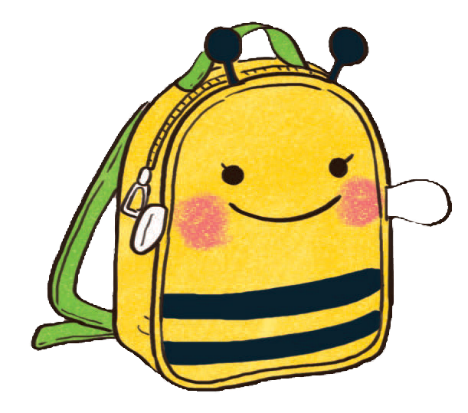 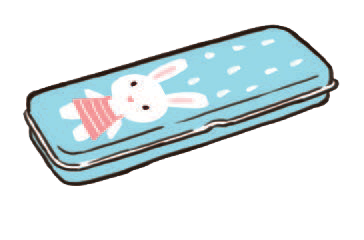 1
một
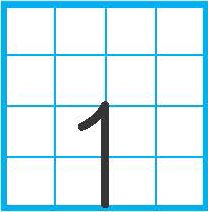 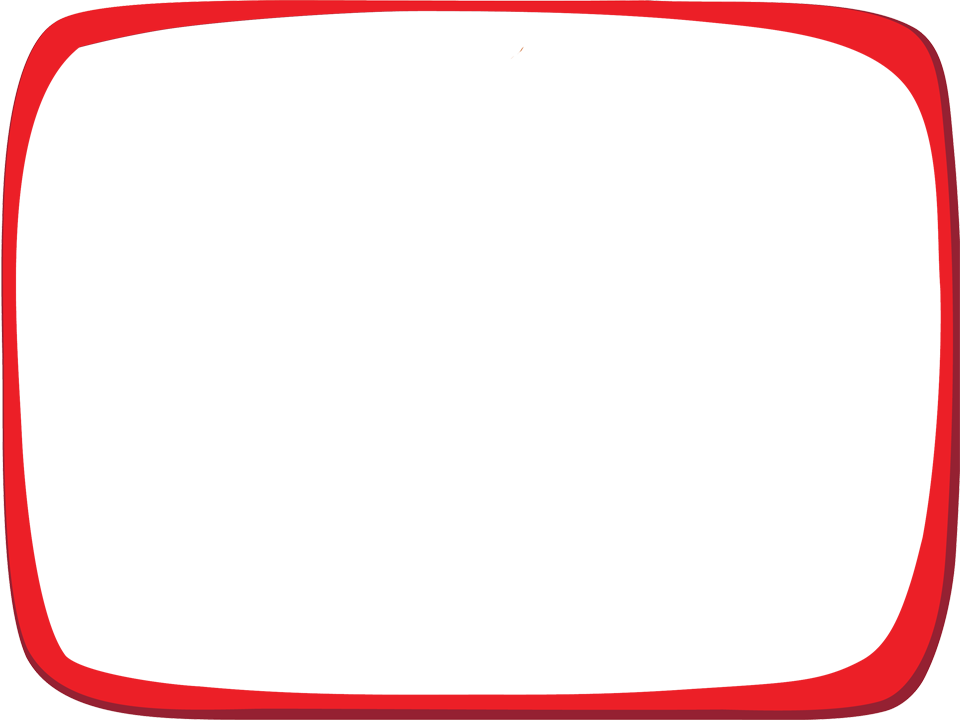 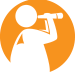 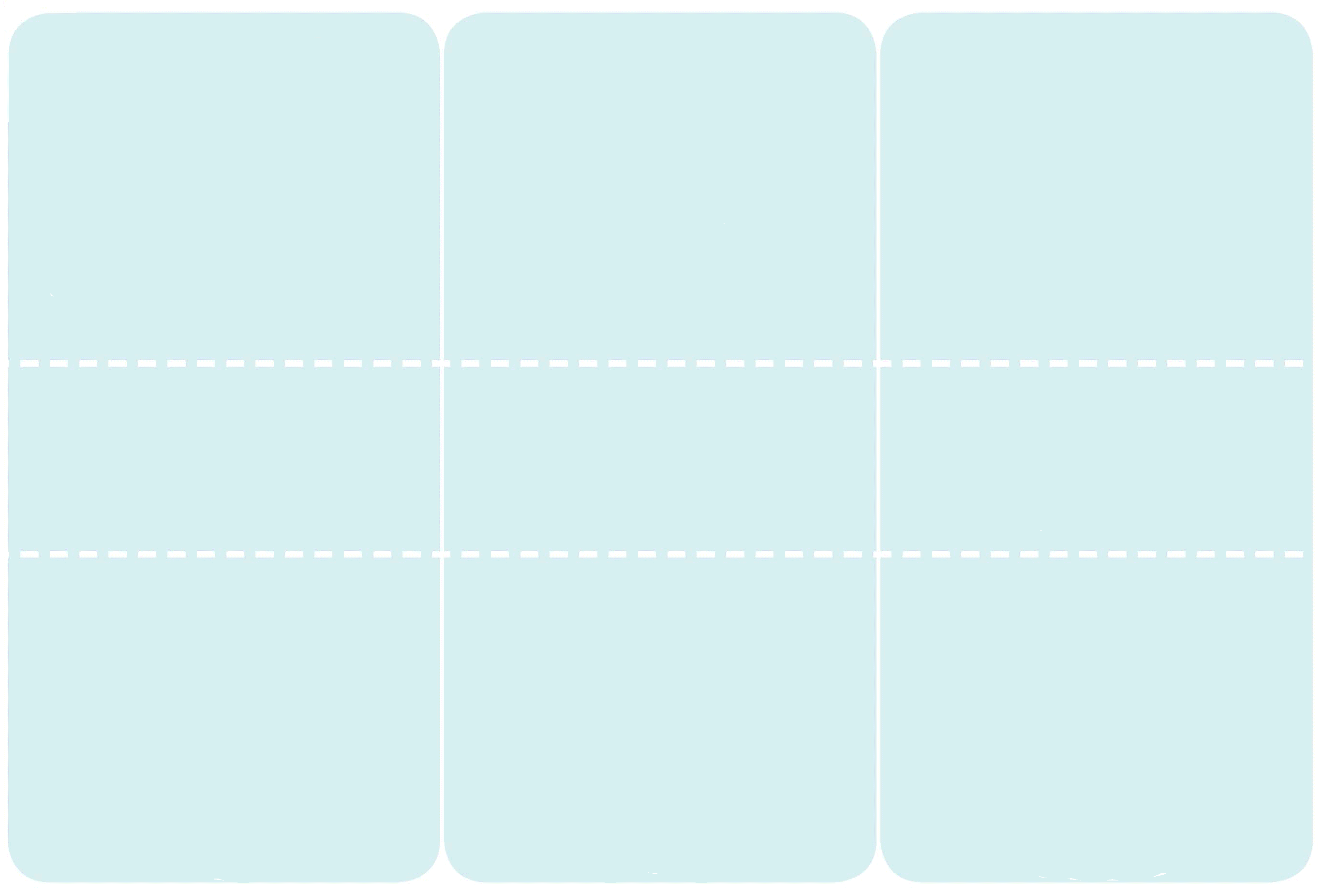 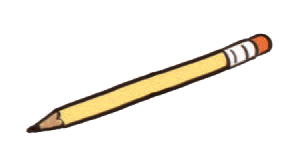 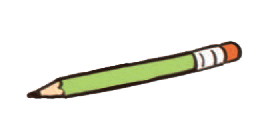 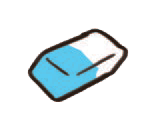 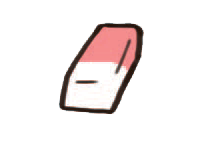 2
hai
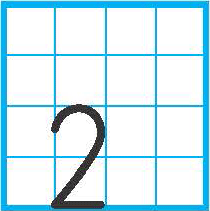 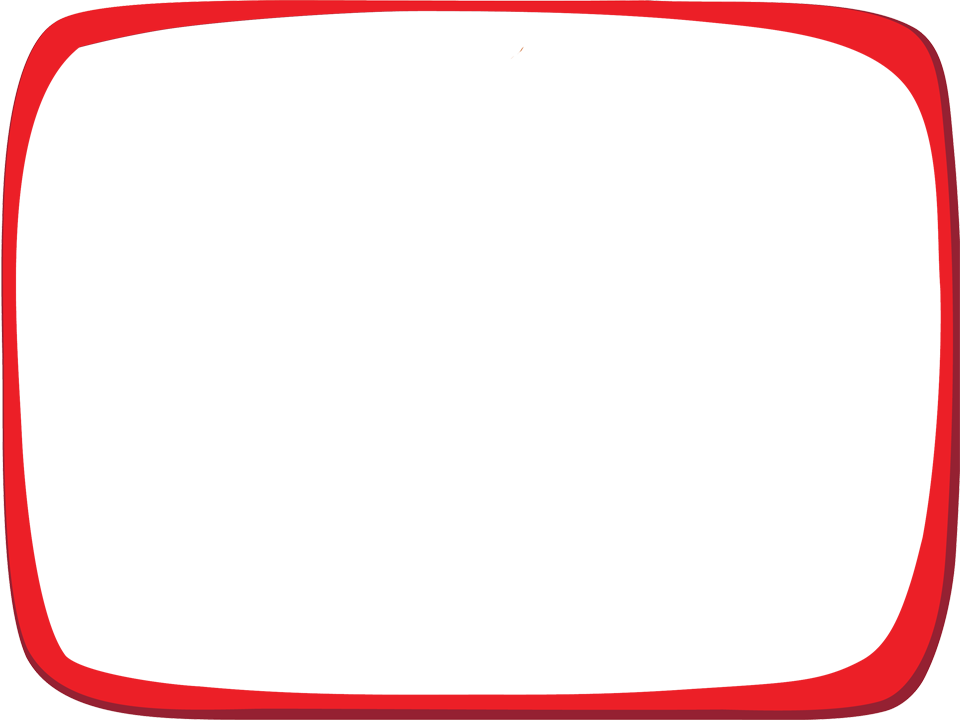 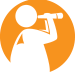 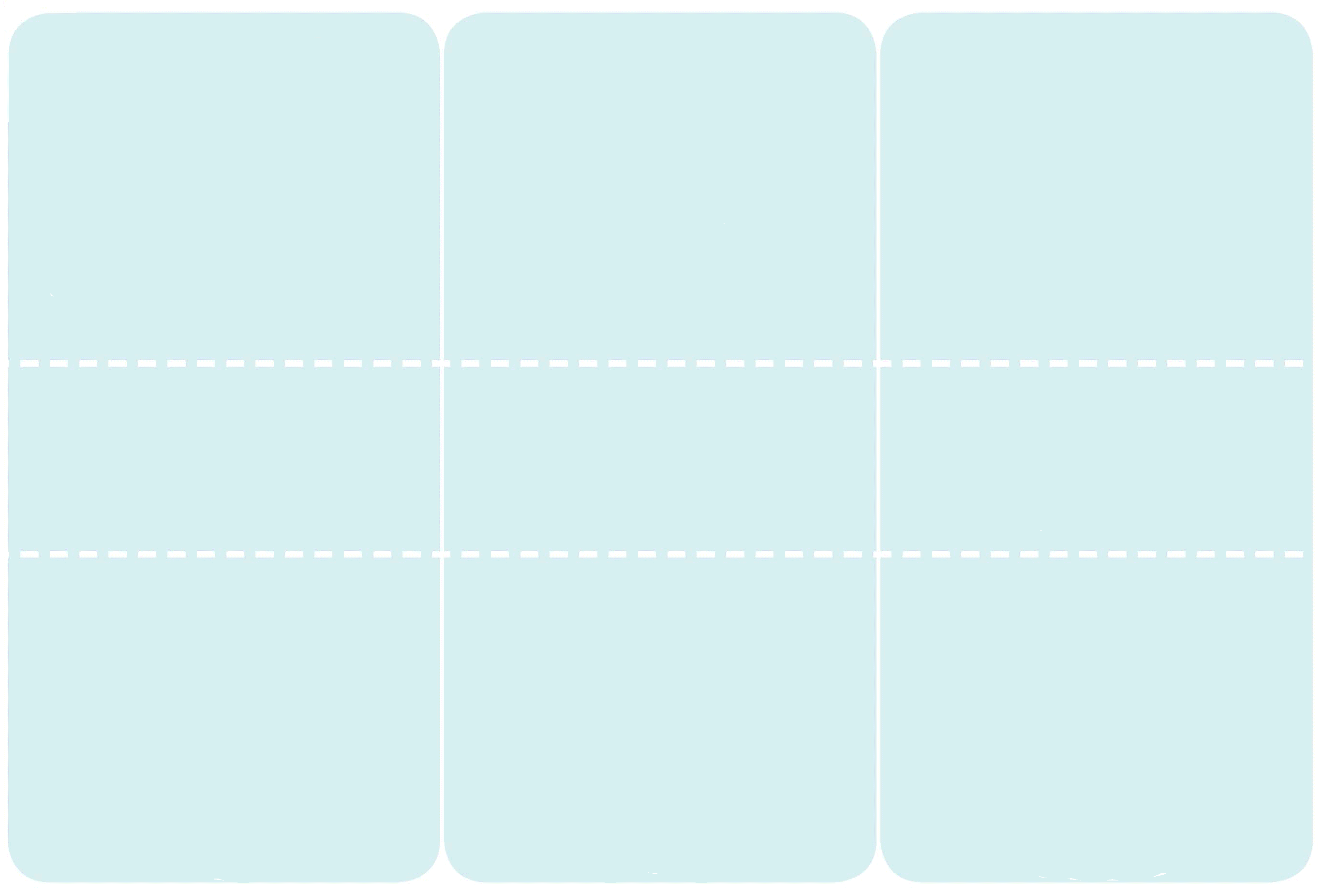 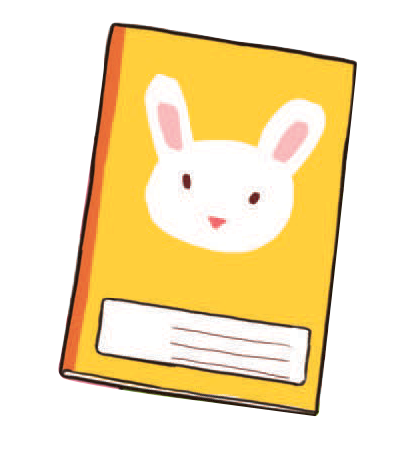 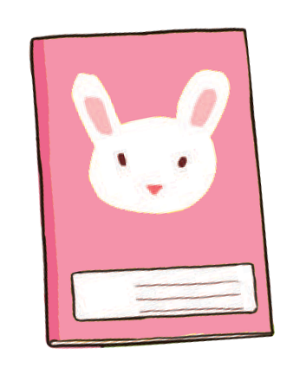 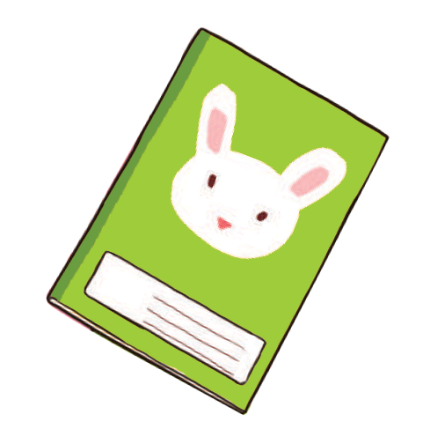 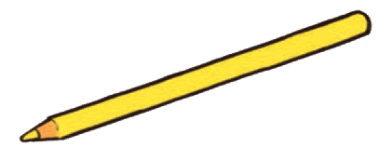 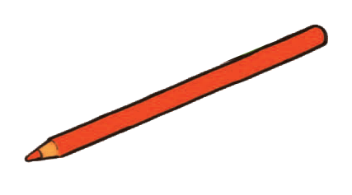 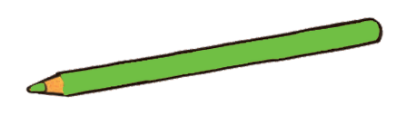 3
ba
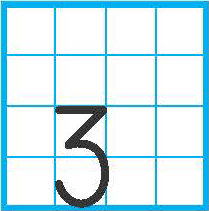 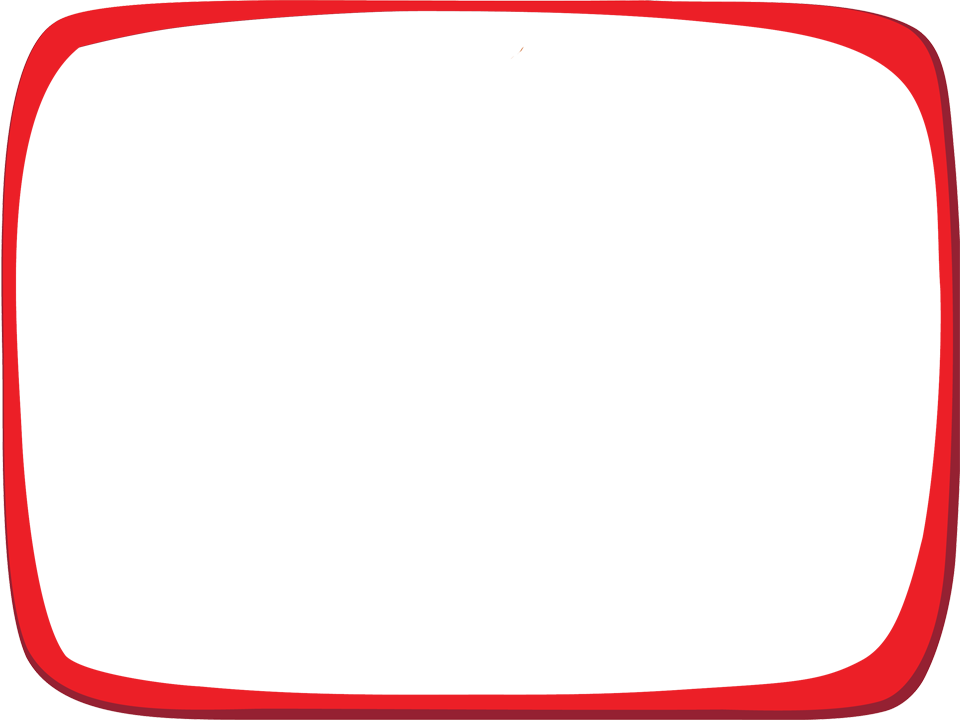 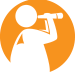 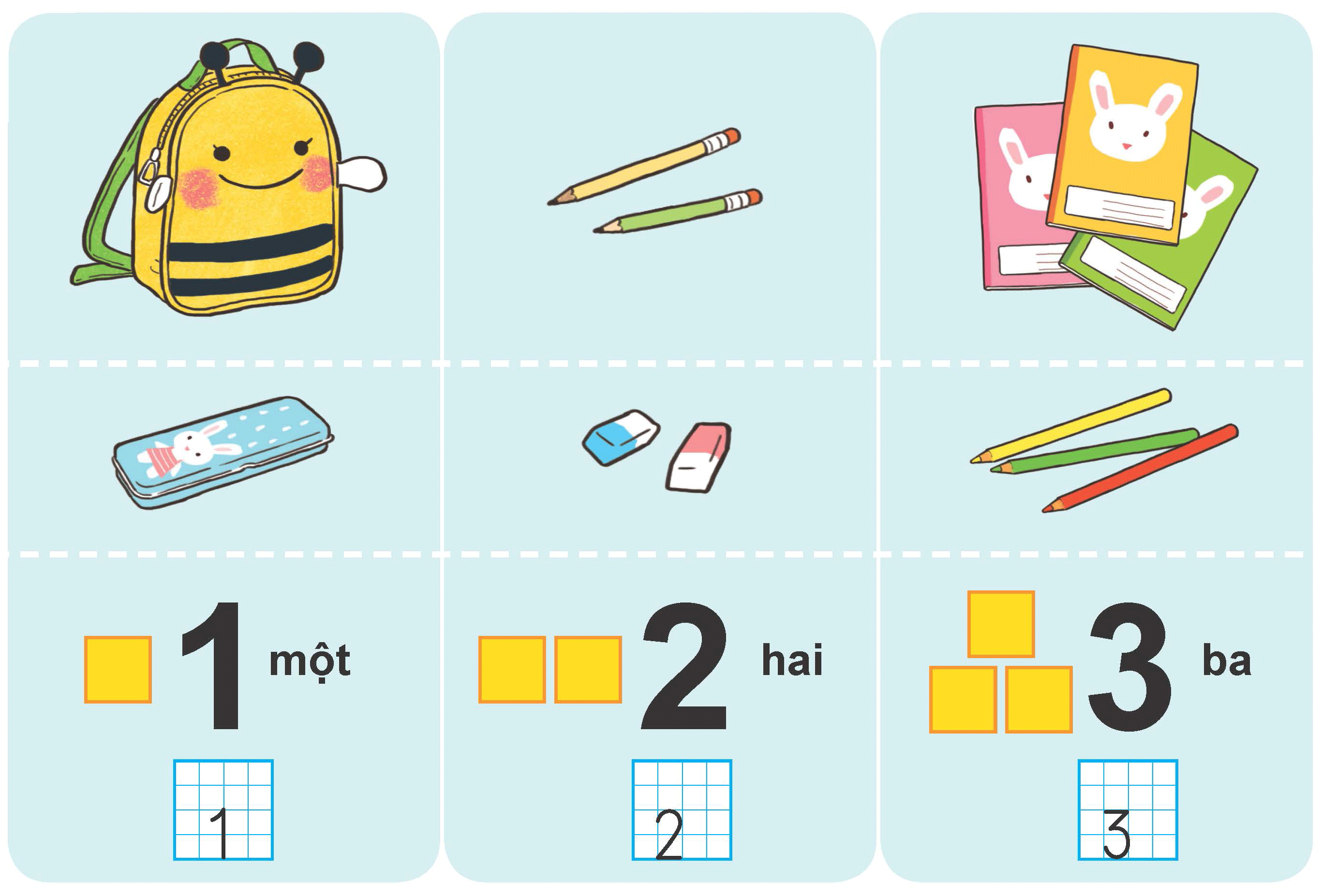 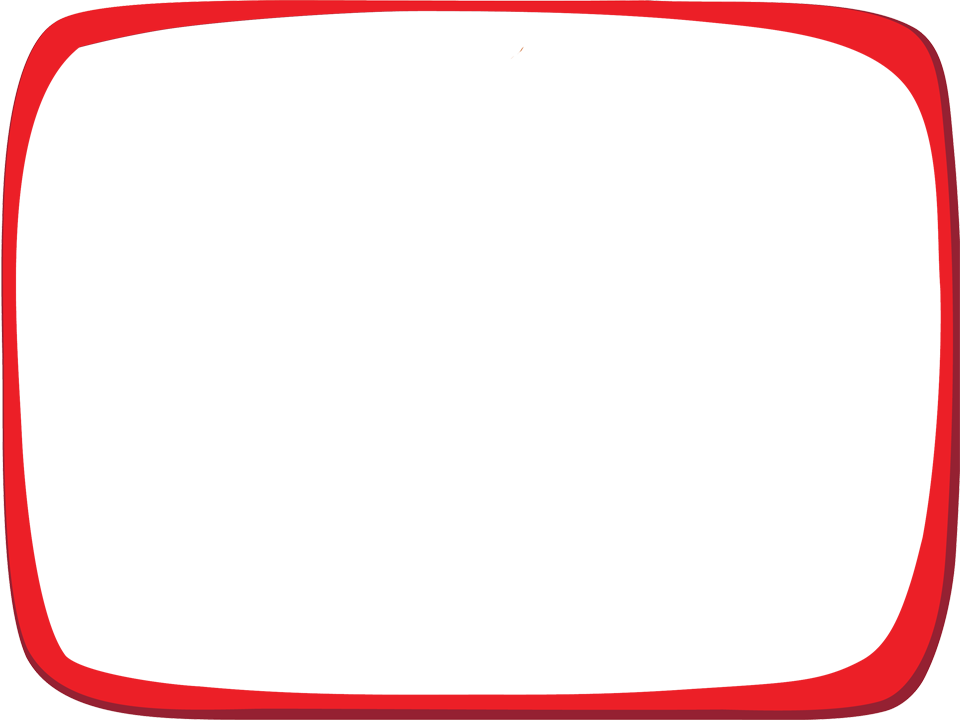 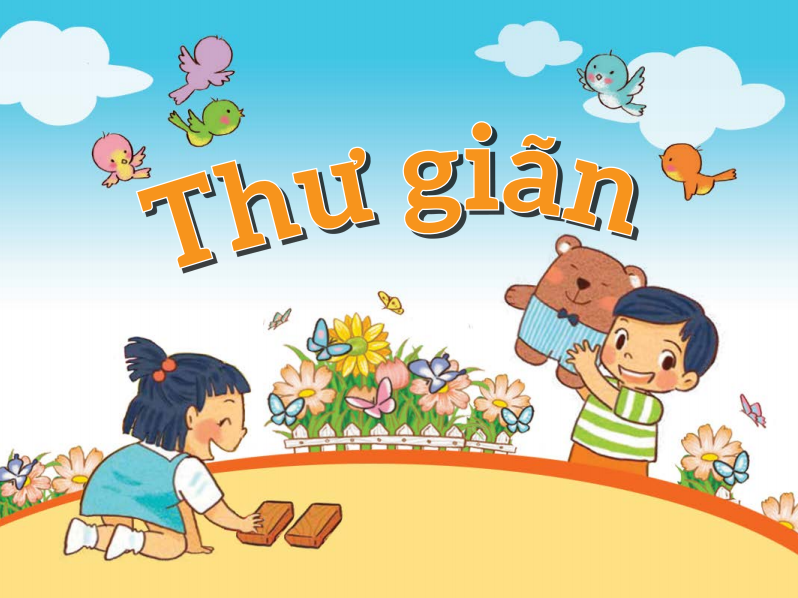 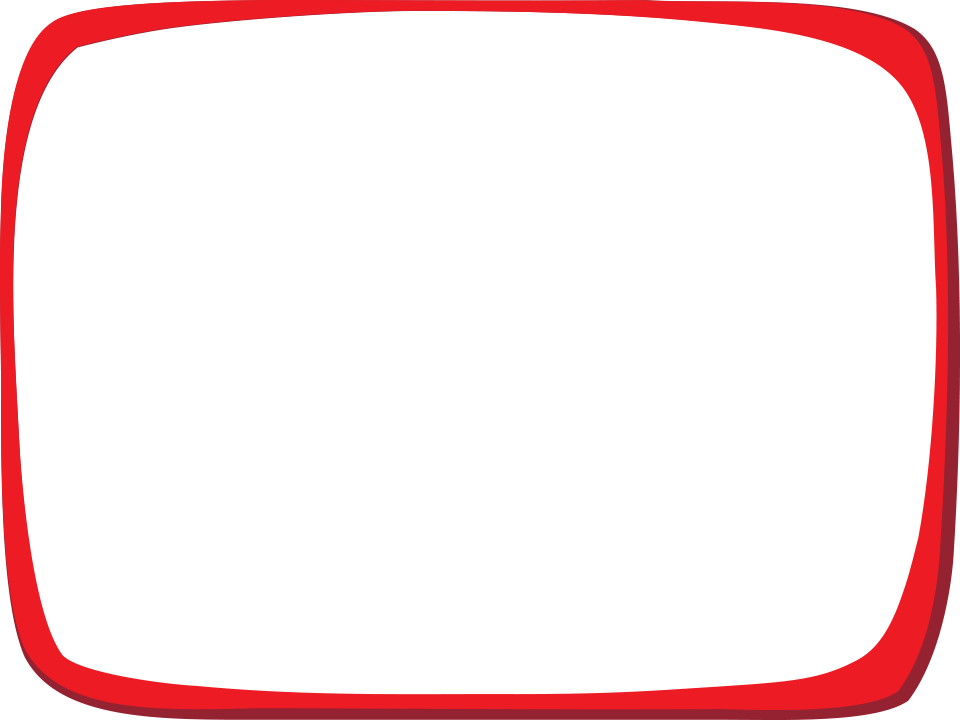 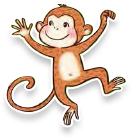 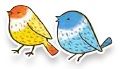 2
1
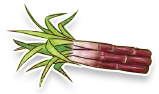 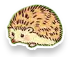 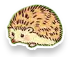 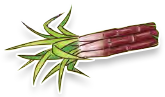 3
2
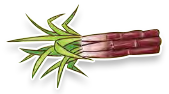 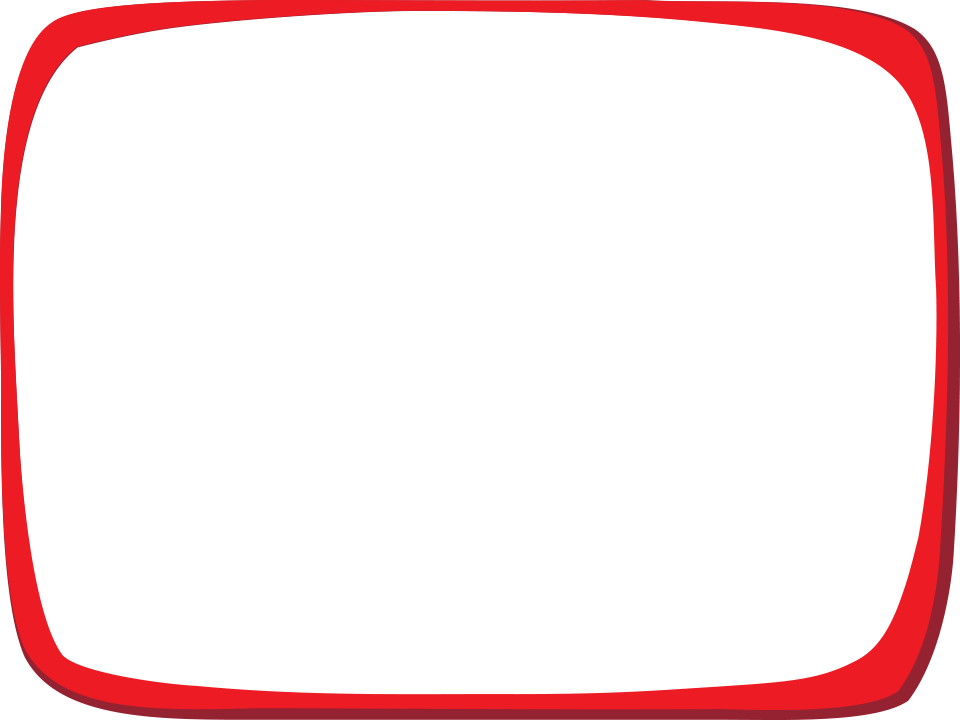 1
2
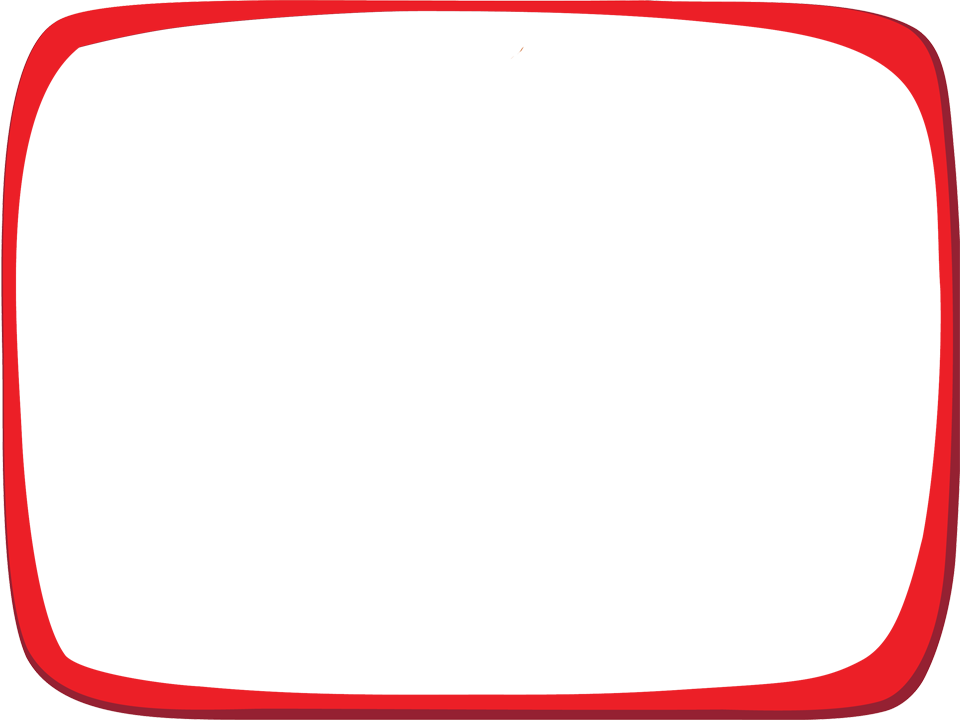 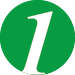 Có bao nhiêu?
Có hai 
chiếc quần
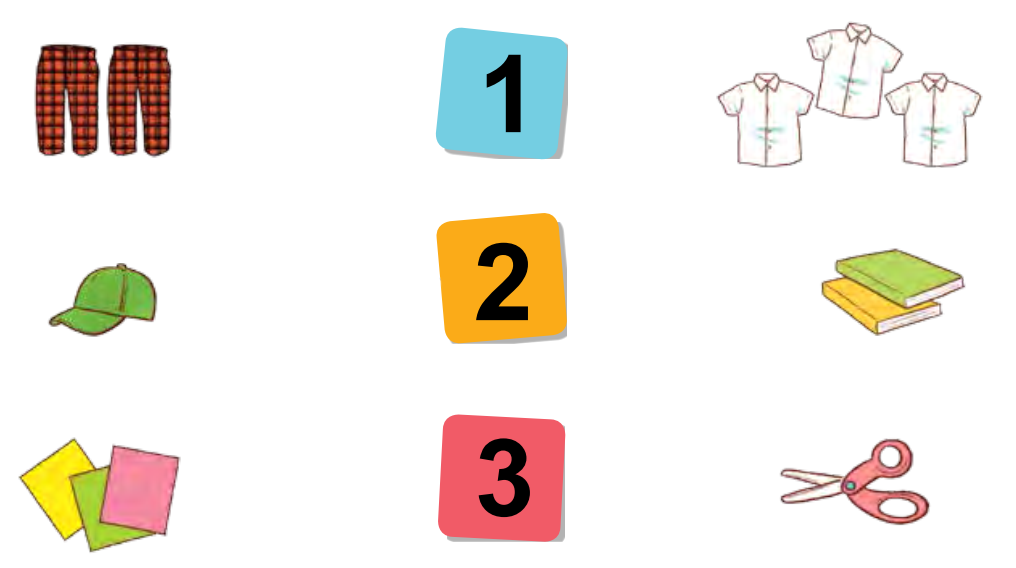 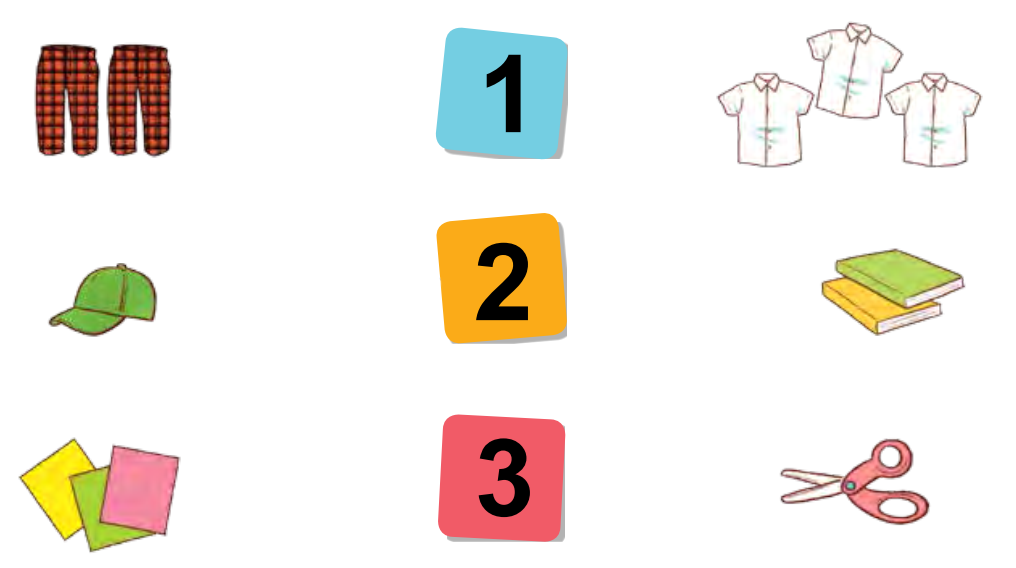 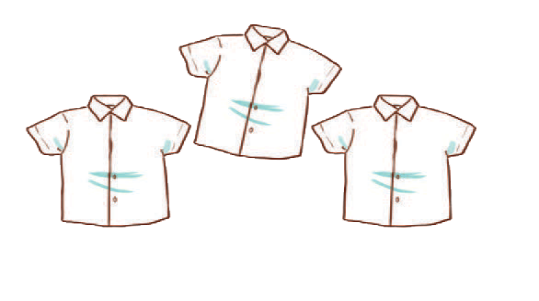 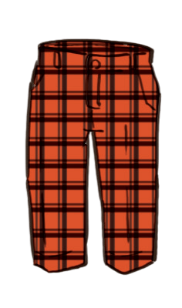 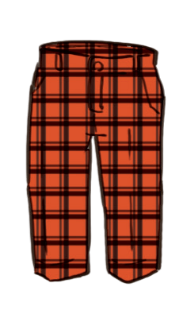 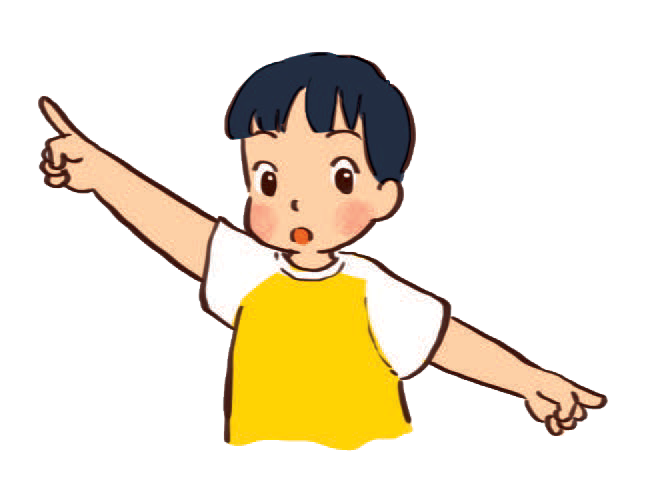 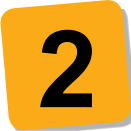 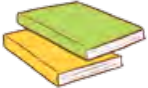 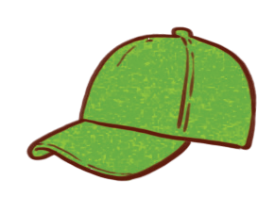 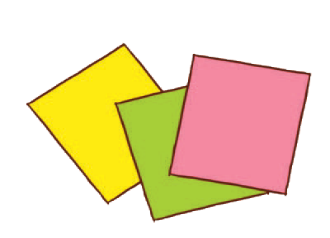 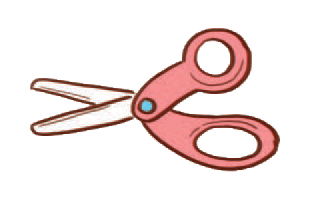 [Speaker Notes: Hiệu ứng trigger, click vào từng đối tượng để hiển thị đáp án]
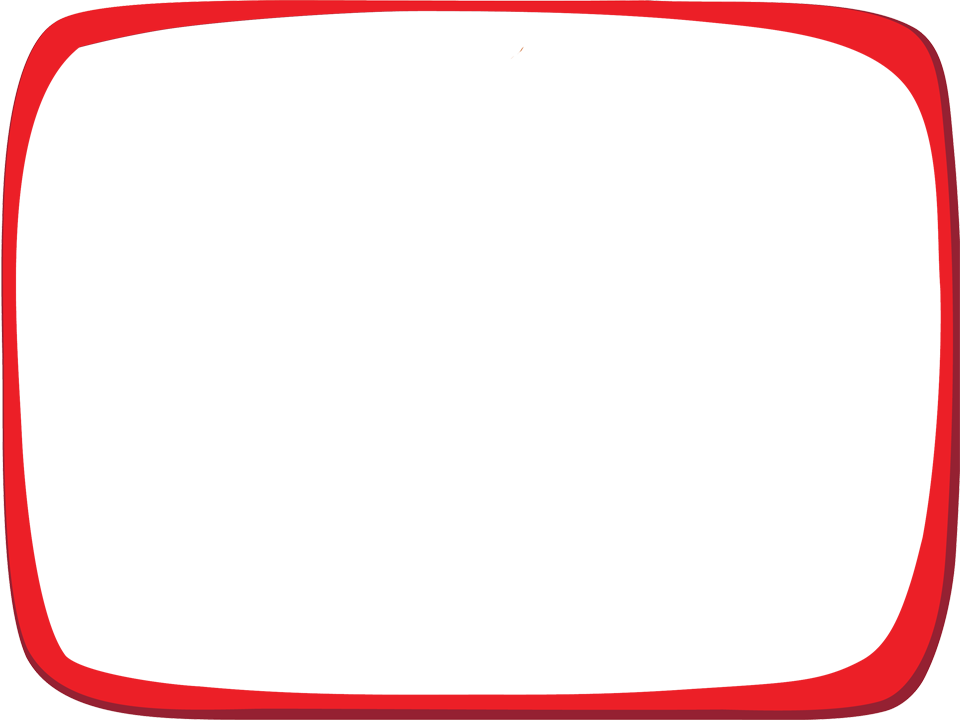 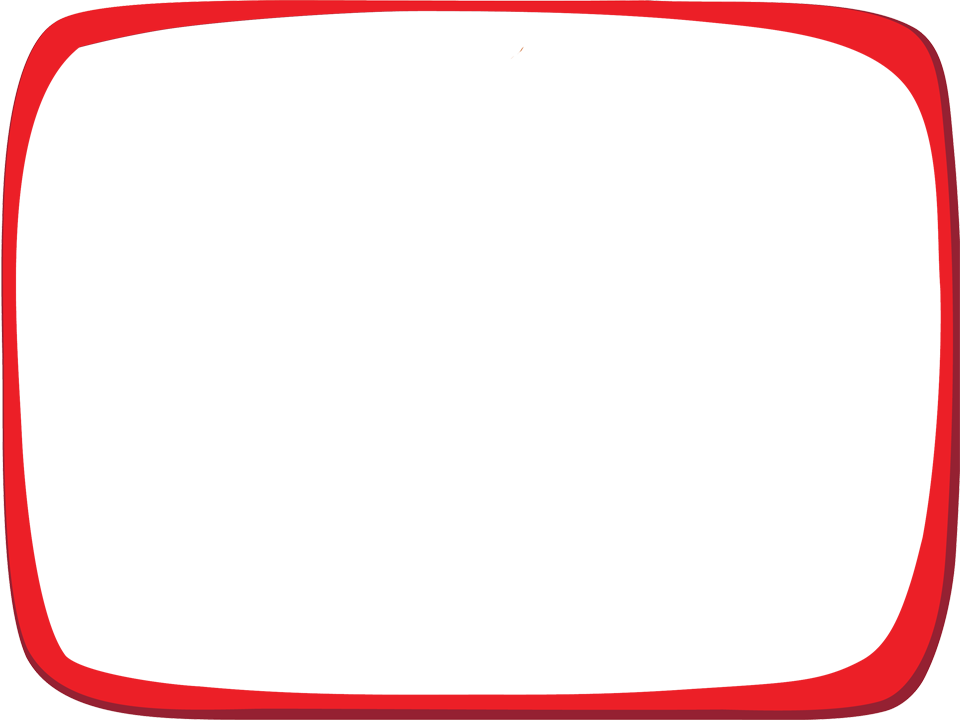 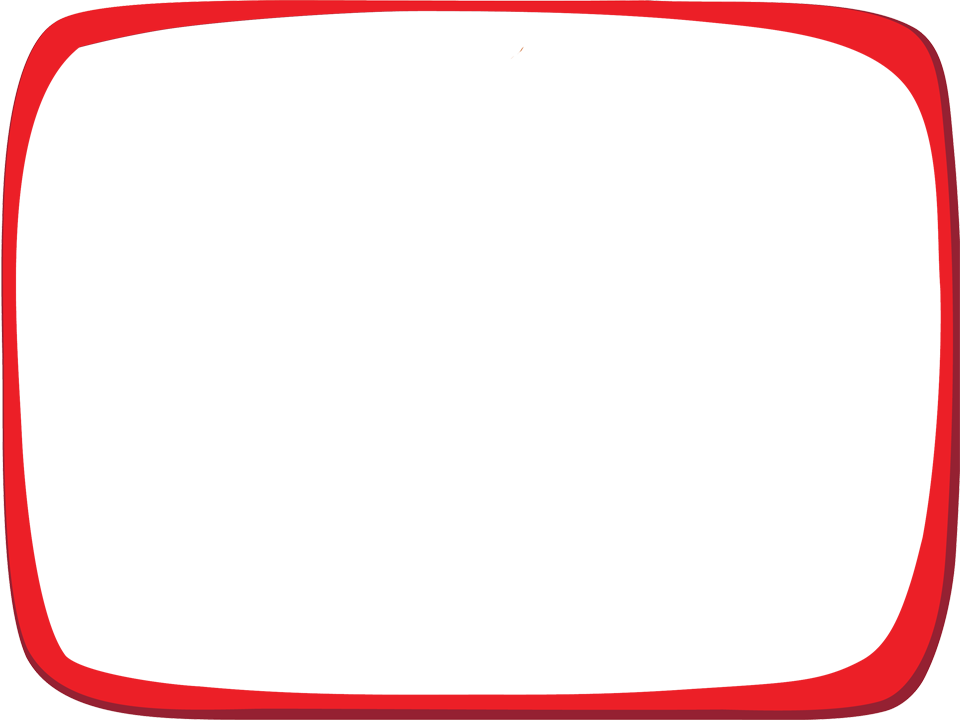 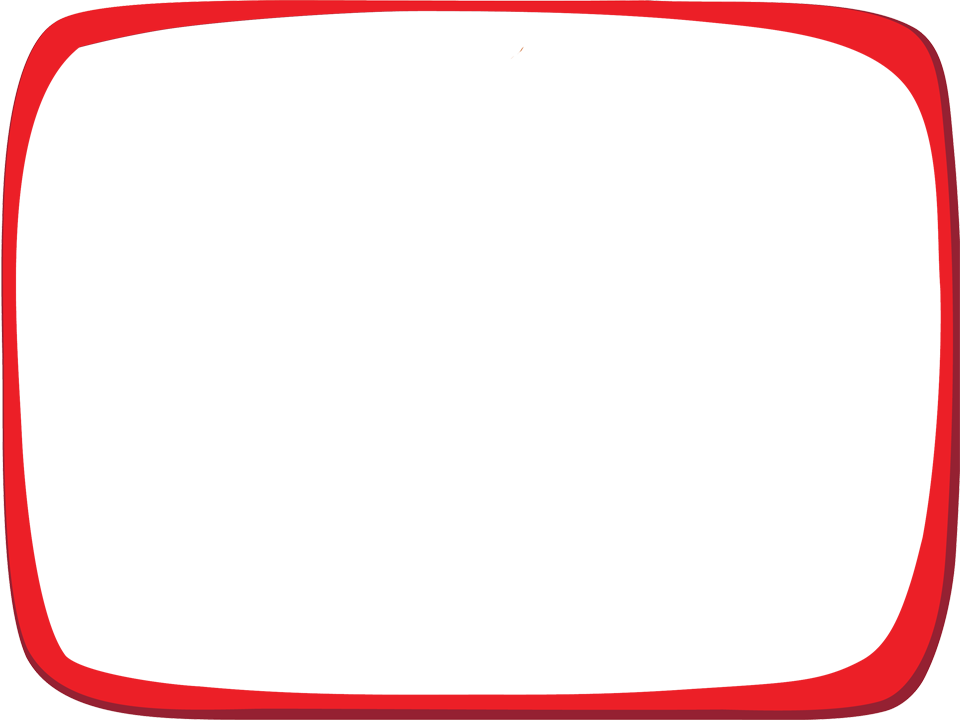 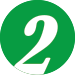 Có bao nhiêu?
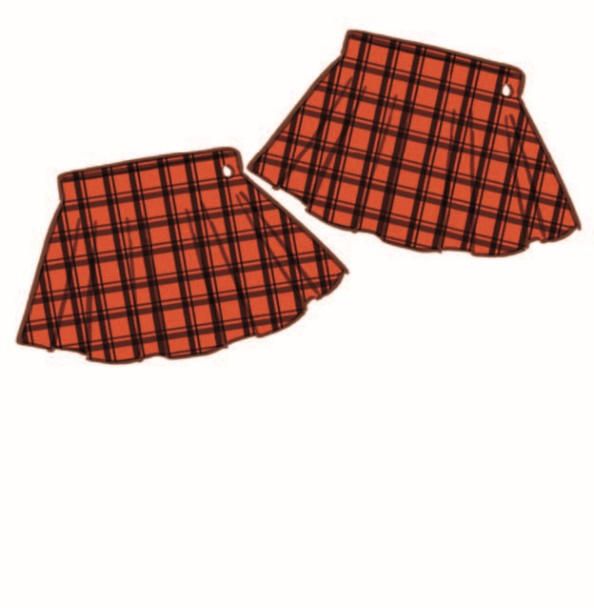 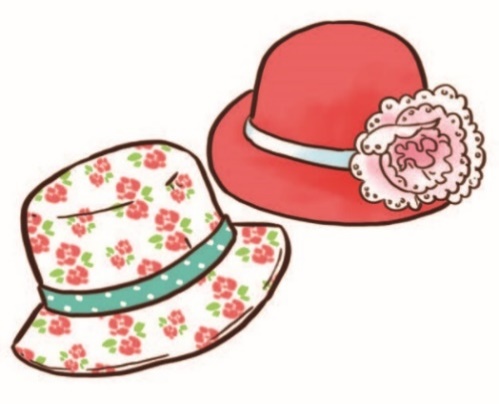 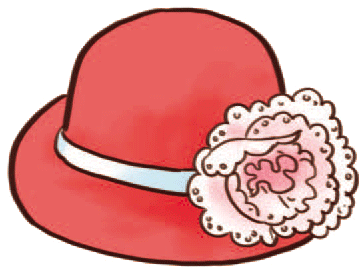 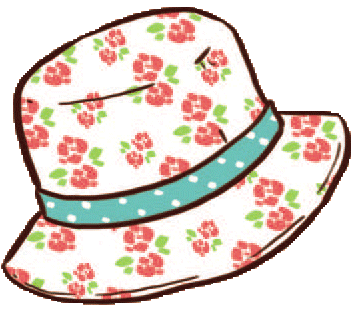 ?
?
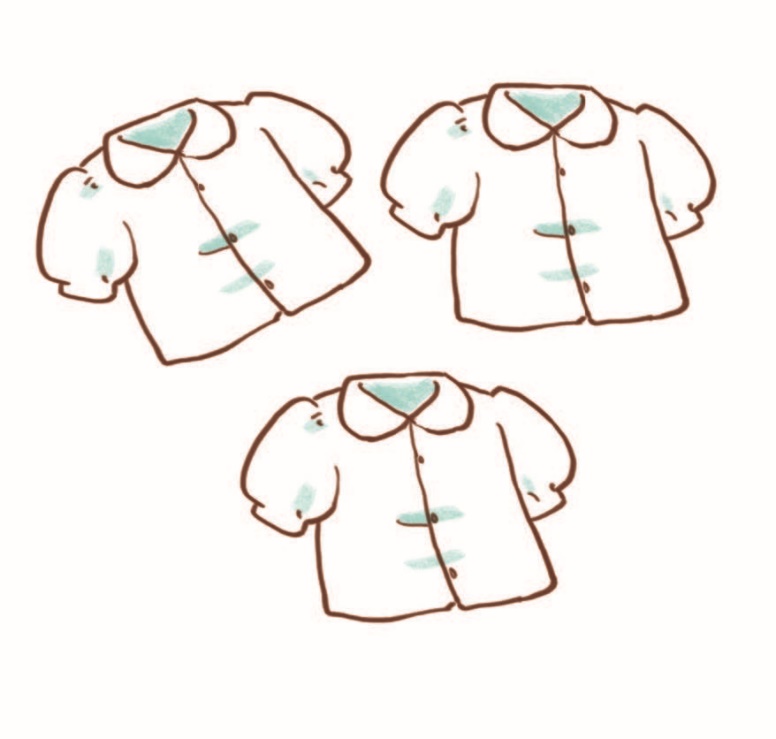 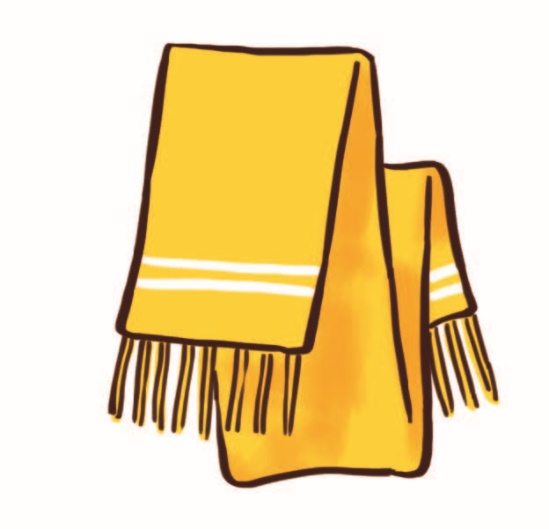 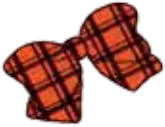 2
?
?
?
?
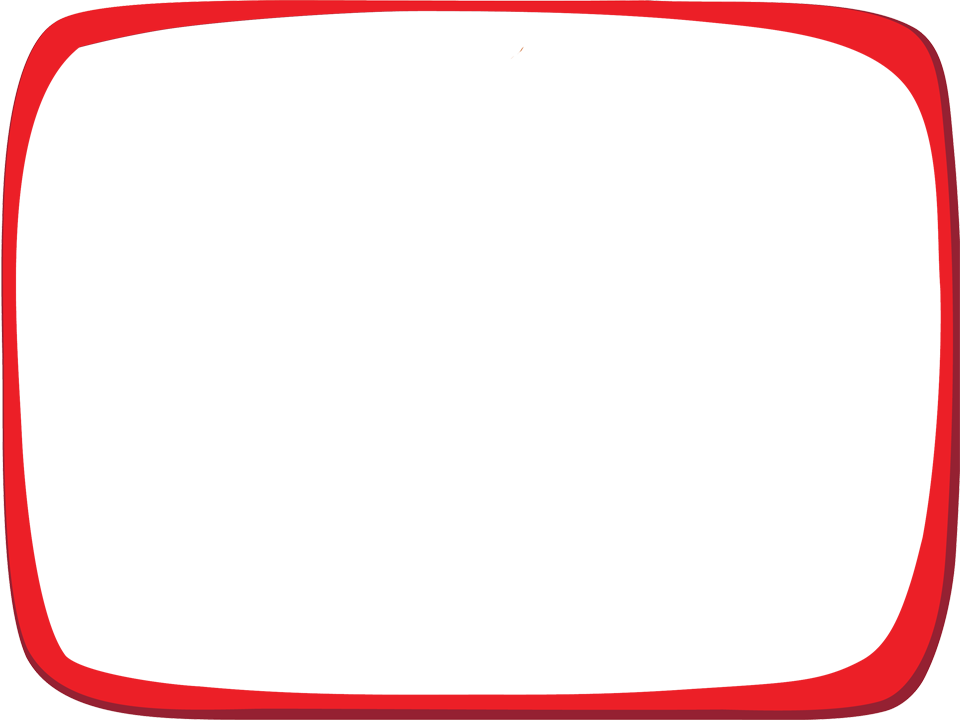 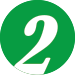 Có bao nhiêu?
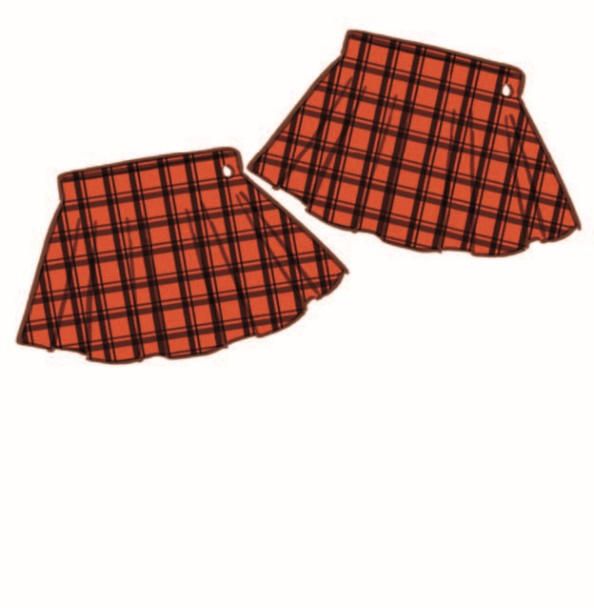 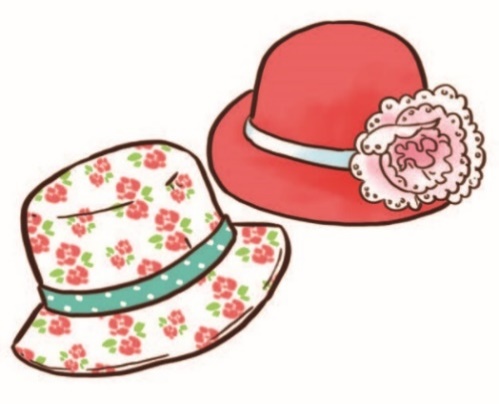 2
2
?
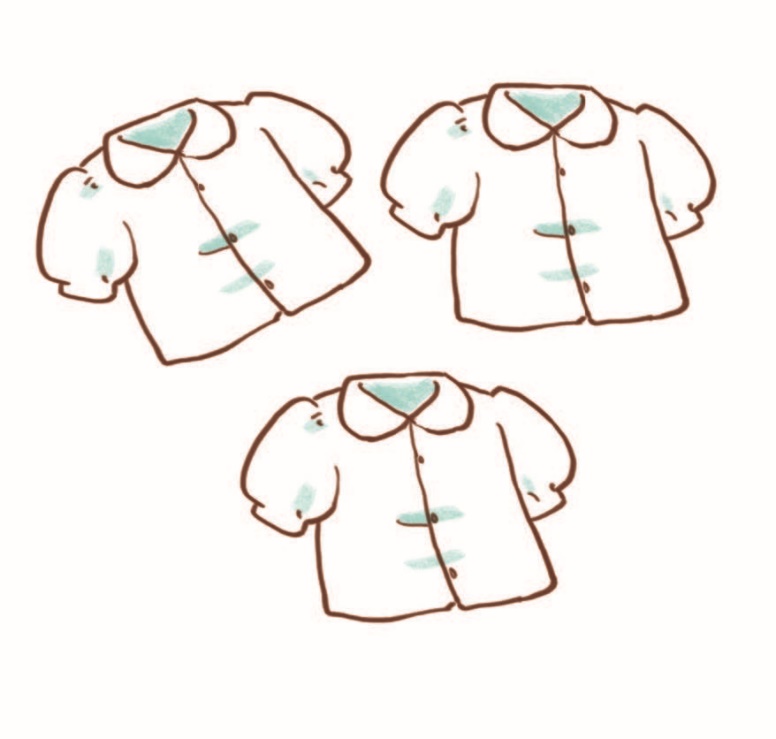 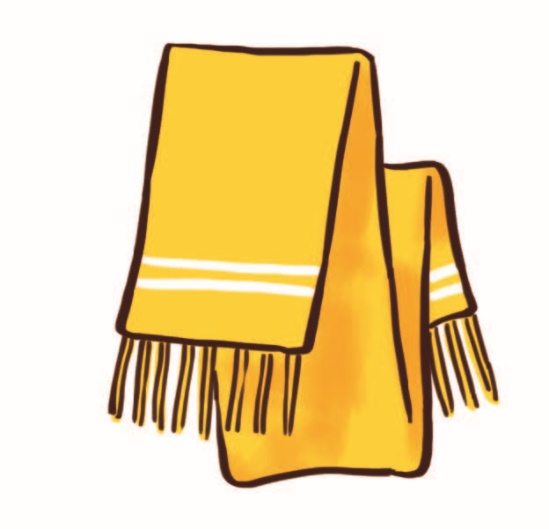 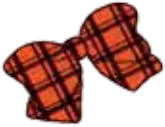 1
1
?
?
3
?
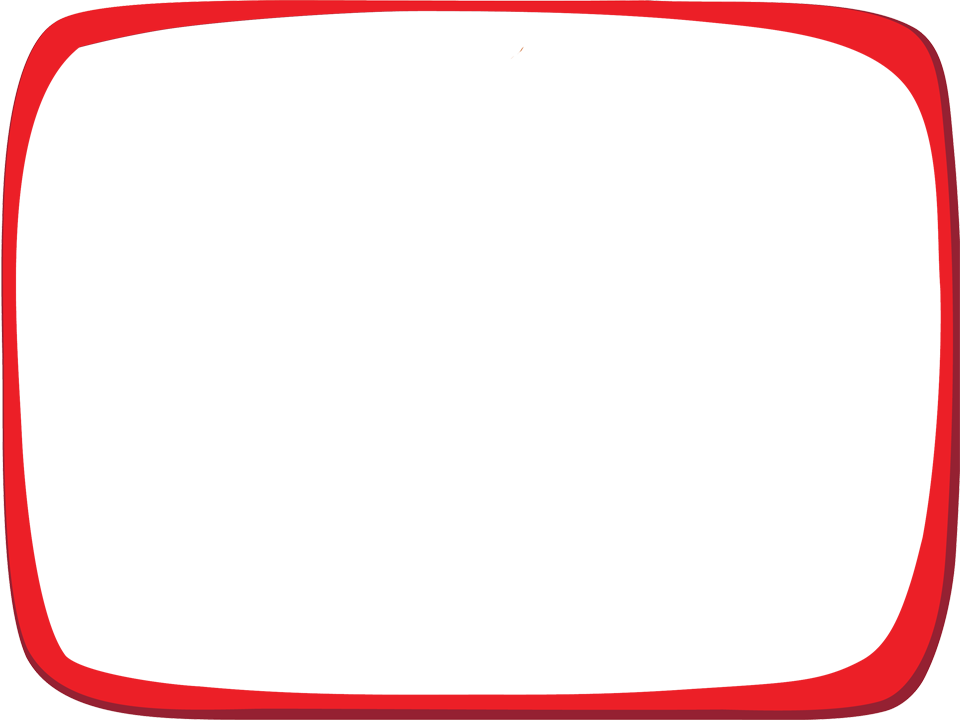 1
2
3
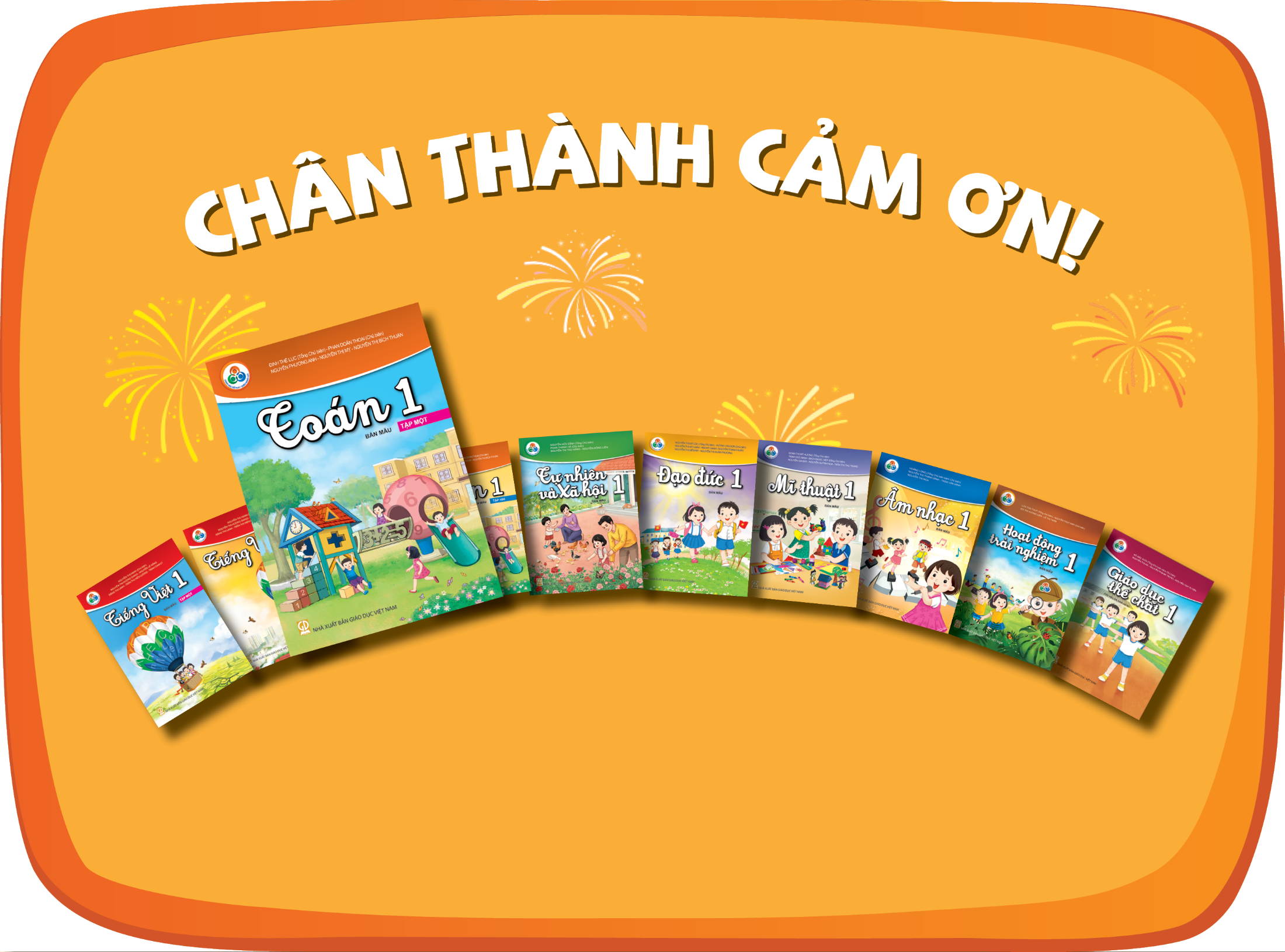 !